Central Concepts
Quantization of energy
Photoelectric effect
The Quantum
Wave-particle duality
Uncertainty Relations
Quantum Indeterminacy
A Prelude…
Henri Poincare identifies 3 unsolved
 problems in  physics:
How can we explain the mysteriousway in which electrons are emittedfrom metals under UV light? 
What explains the random walkof suspended particles (Brownian Motion)?
Why did the Michelson-Morley experimentfail to detect the motion of earththrough the aether?


La Science et l’Hypothese (1902)
Einstein’s Outrageous Idea!
Light is a “particle”!
March 1905…
“On a Heuristic Point of View Concerning the Production and Transformation of Light”  

(Annalen der Physik 17:132-148)
This was the paper Einstein consider his most radical!
In the paper he puts forward the quantum of light  hypothesis – he suggests light may be a particle!
March 1905
Established light as a quantum of energy – led to the
 wave-particle duality that is central to quantum mechanics.
Impact...
Helped to explain the photoelectric effect and was the work for which he was eventually awarded the Nobel Prize (1922)
The quantum - A “hard sell”
Although Millikan is rightly credited with brilliant experimental work on the photoelectric effect he was strongly opposed to Einstein’s explanation!
He only “grudgingly” and years after his main work, accepted Einstein’s quantum explanation. (Minds On)
f
q
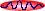 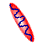 The Compton Effect
THE crucial experiment in 1923 that convinced most physicists!
De Broglie and the Wave-Particle Duality
Uses an argument from symmetry to suggest particles possess wave-properties
Uncovers the deep and disturbing concept… the quanton.
Particle in a Box…(14.4)
Provides an accessible application of the wave properties of the quanton
Serves as a useful visualization of probabilistic nature of quantum physics
Gives you a simple dimensional argument to predict energies of atomic and nuclear processes
Provides a heuristic explanation of energy levels
Emergency Alert!
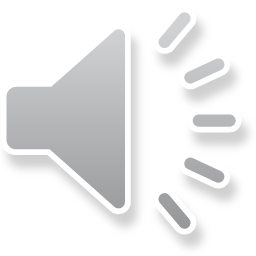 This is NOT A TEST!  Emergency measures confirms that Planck’s Constant (h)  has been Changed!

                 It is now 6.63 J-s

Stay where you are until further notice – DO NOT USE DOORWAYS
Particle in a Box…(14.4)
Provides an accessible application of the wave properties of the quanton
Serves as a useful visualization of probabilistic nature of quantum physics
Gives you a simple dimensional argument to predict energies of atomic and nuclear processes
Provides a heuristic explanation of energy levels
Wave functions and probabilities
From particle in a box to the quantum model of the atom
Wave properties of the quanton…
From standing waves to
…link to particle in 1D box applet
Example … Atomic and Nuclear Energies via “particle in a box”
10-10 m
m = mass of electron
m = mass of proton
10-14 m
Empirical formula
Minds On…
Suggest reasons why a physicist might argue against Einstein's idea that light is a particle. One such physicist was Robert A. Millikan, whose important experiments on the photoelectric effect were viewed, ironically, as a brilliant confirmation of Einstein's "crazy" idea. How is skepticism both an advantage and a disadvantage to the progress of science?